Module 8 “Across the curriculum. Social Sciences”. Project Lesson
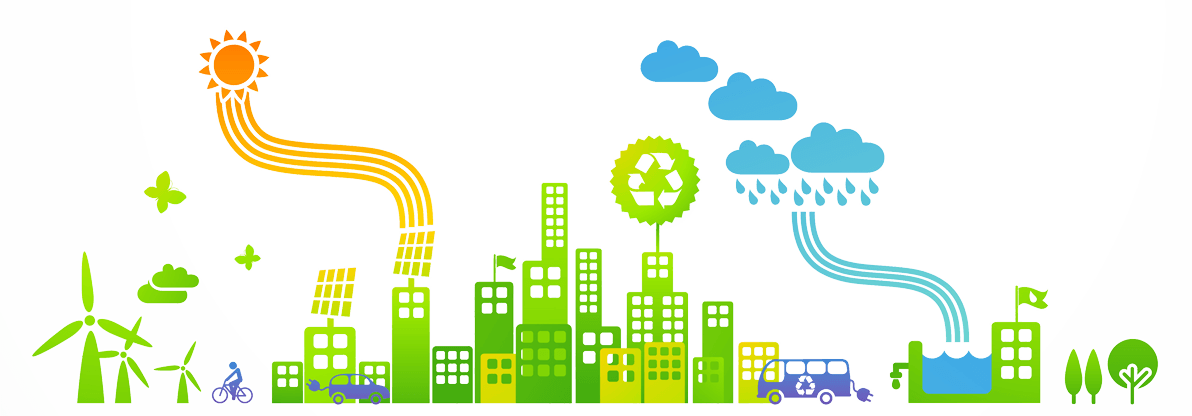 How’s it going?
I am doing  fine, thank you! And you?
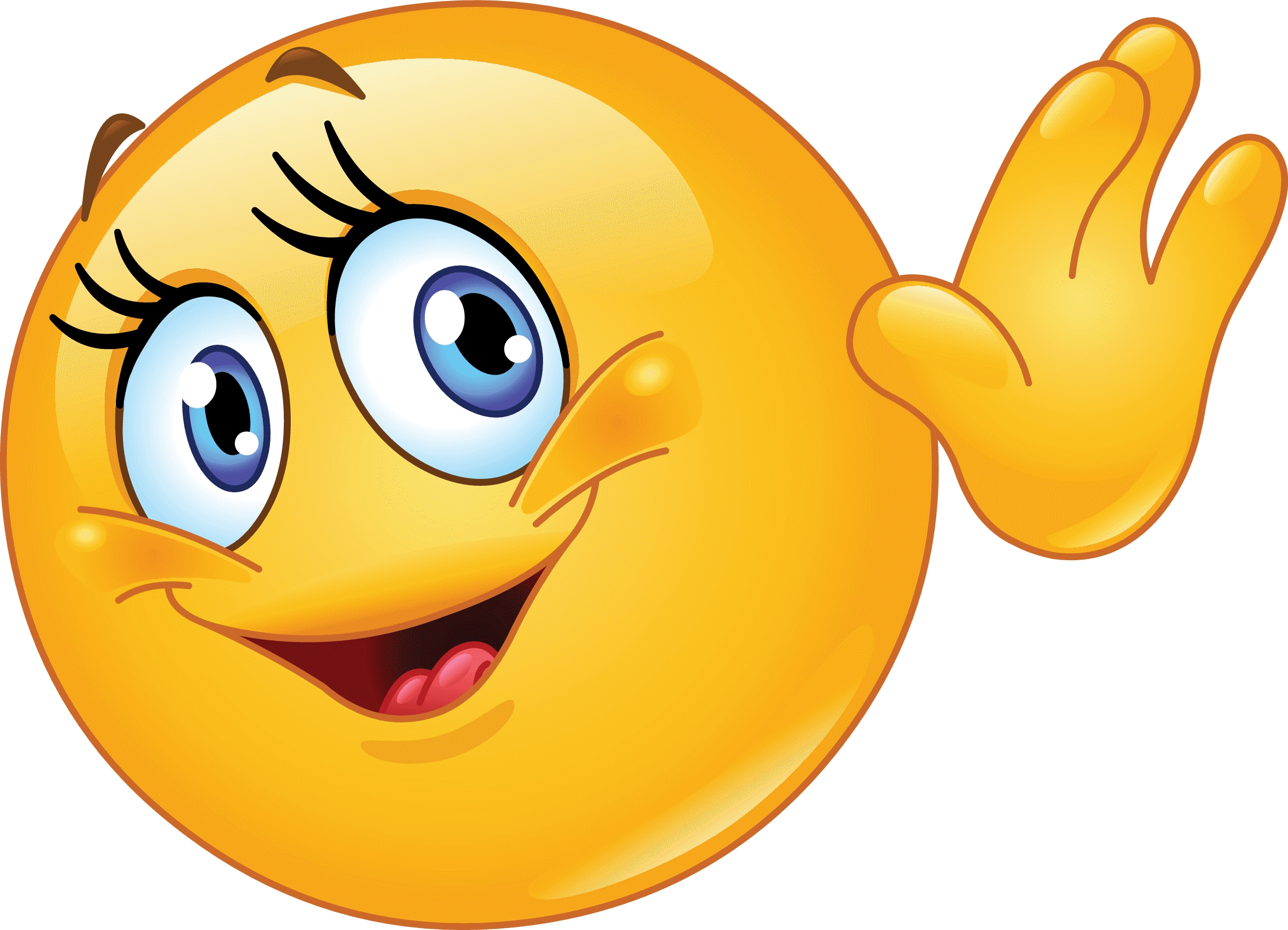 How are you?
No complaints, thank you!
Hello! How are you doing?
Never felt better in my life!
Look and compare the pictures
Nizhnevartovsk
Eastbourne
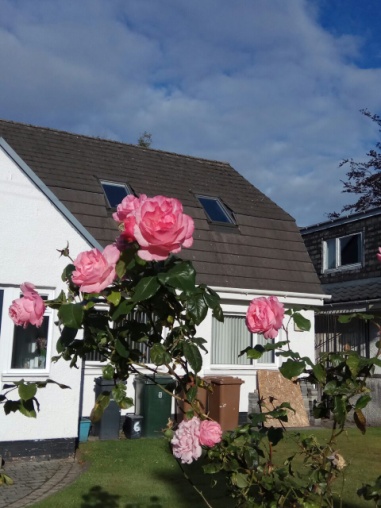 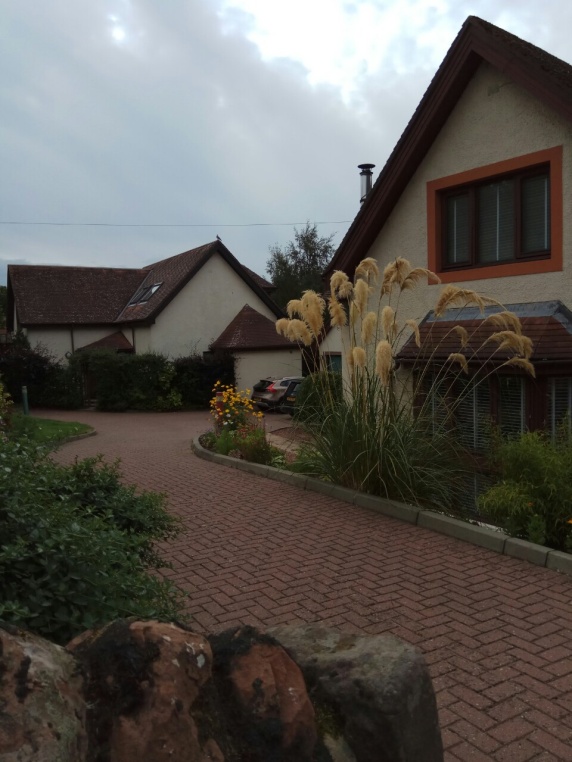 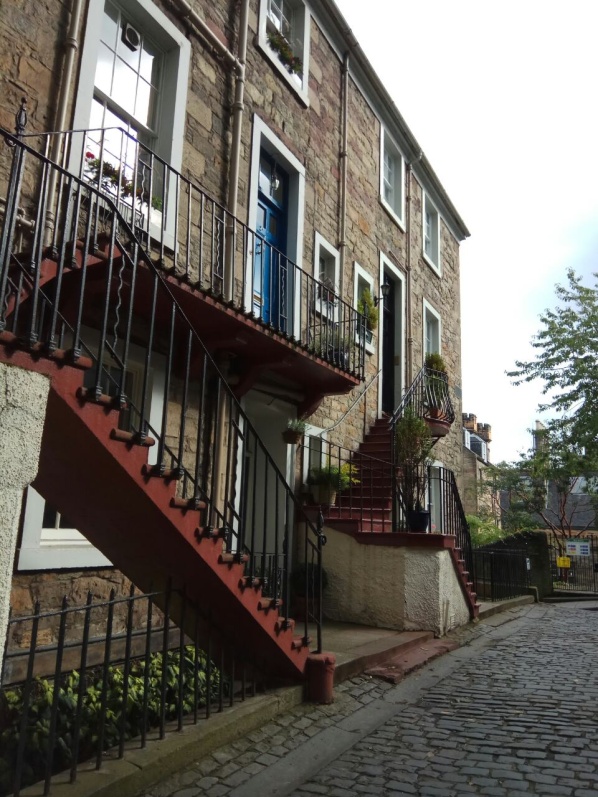 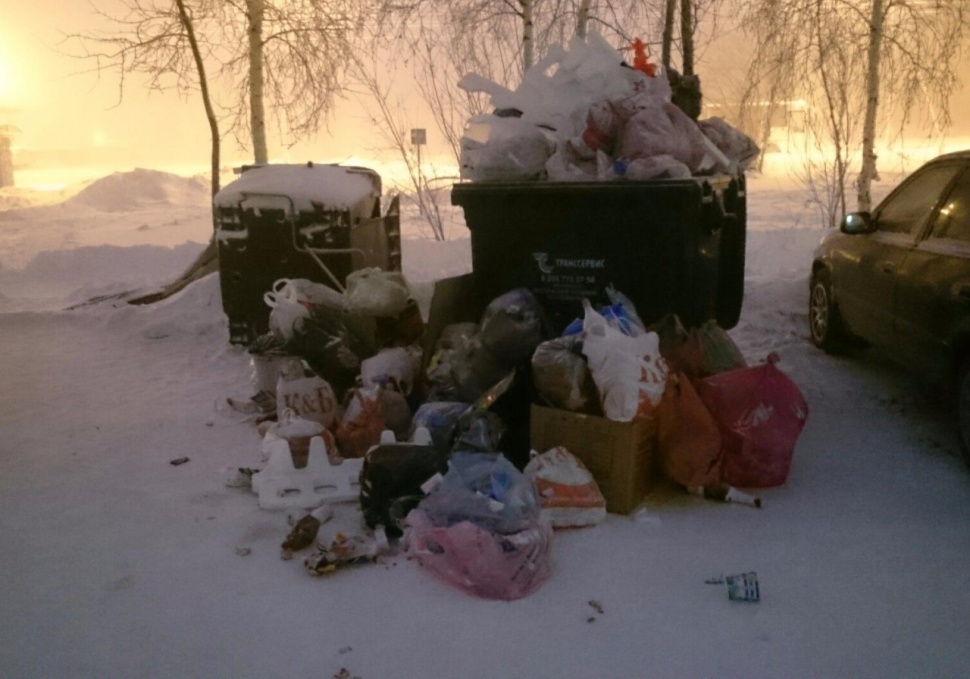 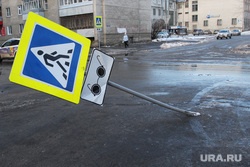 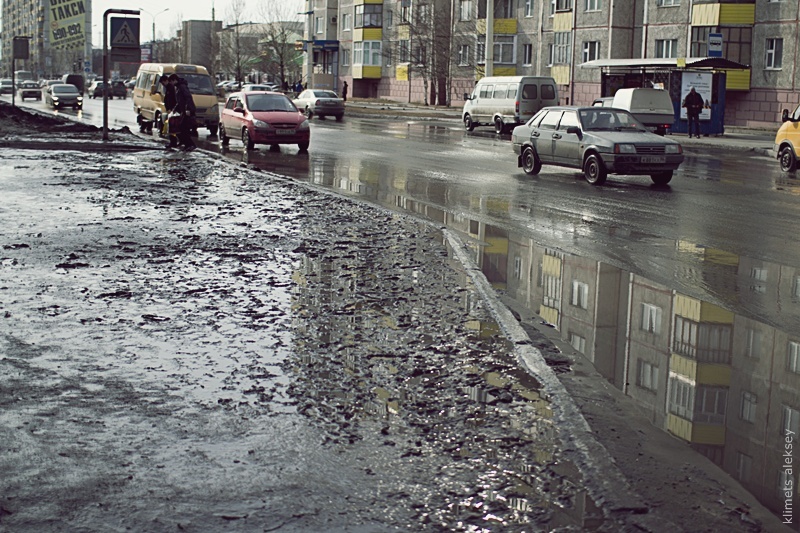 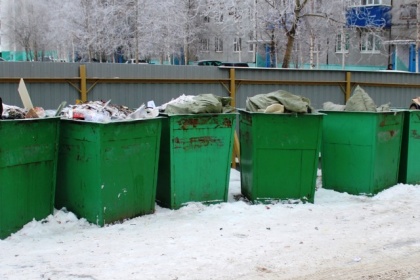 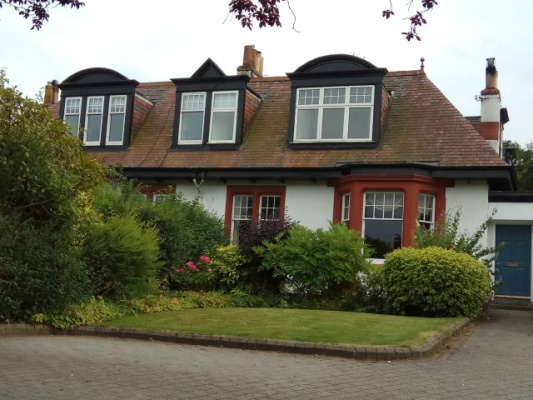 Let’s do a questionnaire!Is your neighbourhood neat and tidy?
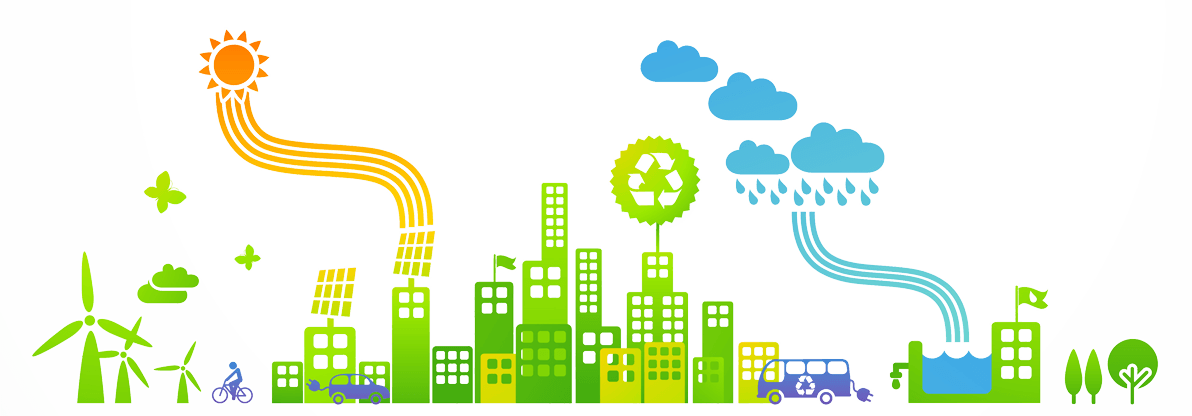 Count your score
0-3 No Start looking after your neighbourhood! After all, it is your home!

4-5 No You are on the right track. With a bit more work, your neighbourhood is going to look much better!

6-7 No You have a very neat and tidy neighbourhood! Well done!
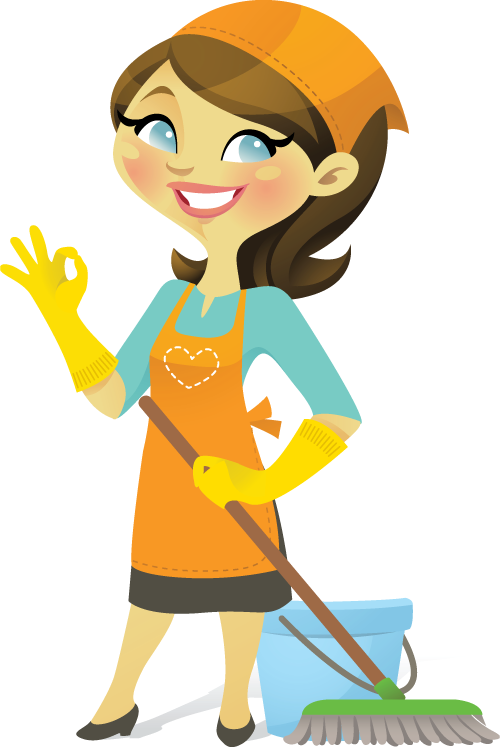 3 questions of the project
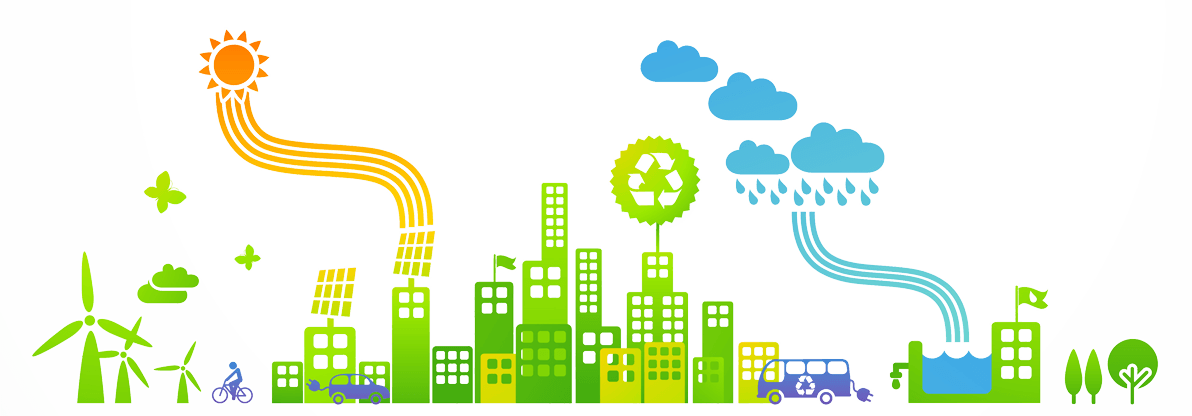 How can we make the area cleaner?
Make an article for a local magazine or a newspaper
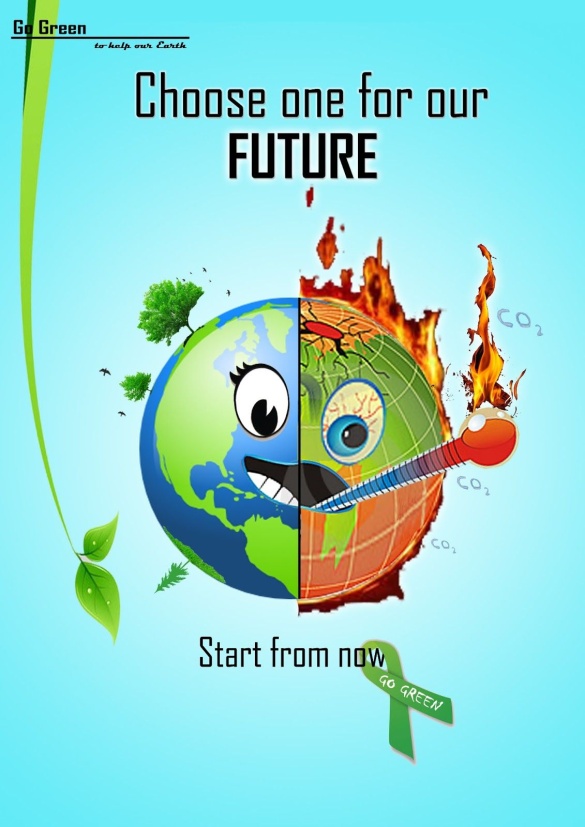 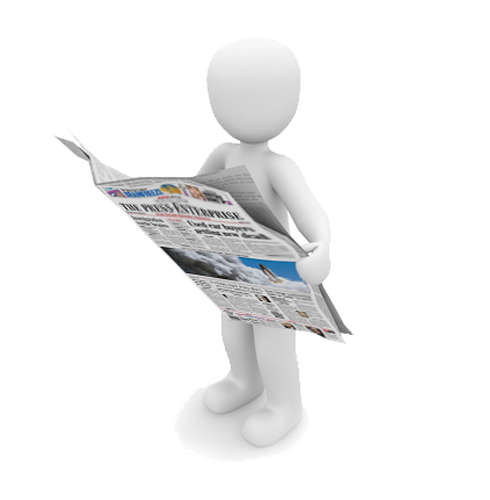 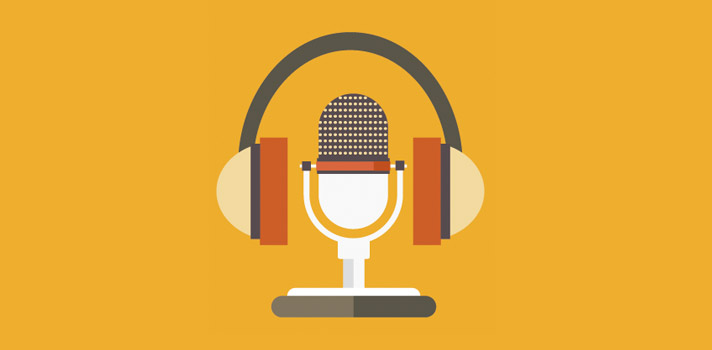 Make a podcast
Make a leaflet 
or a poster
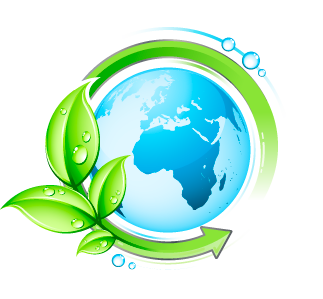 План работы
Изучить материал текста, необходимый для создания правил для жителей микрорайона.
Выбрать необходимые предложения.
Трансформировать предложения с использованием модальных глаголов долженствования.
Структурировать текст в соответствии с рубрикой.
Начитать содержание текста.
Распределить роли.
Сделать запись подкаста.
Представить проектный продукт.
Оценить проектный продукт по разработанным критериям.
Оценить собственную проектную деятельность в ходе работы над проектом.
Инструкция по созданию подкаста
Подберите фразы для начала и конца подкаста.
Вставьте трансформированные предложения с использованием модальных глаголов долженствования (must, mustn’t, have to).
Определите порядок предложений.
Распределите роли. В подкасте должны прозвучать все члены группы (обязательное условие). 
Потренируйте произношение, послушайте друг друга, исправьте при необходимости. 
Приступайте к записи. 
Проверьте, что у вас получилось.
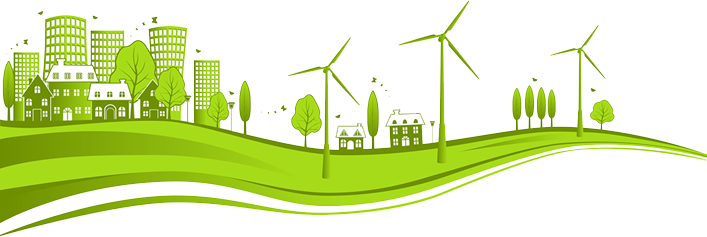 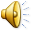 Рубрика оценивания подкаста
Reflection
Choose the sticker which summarizes the lesson best
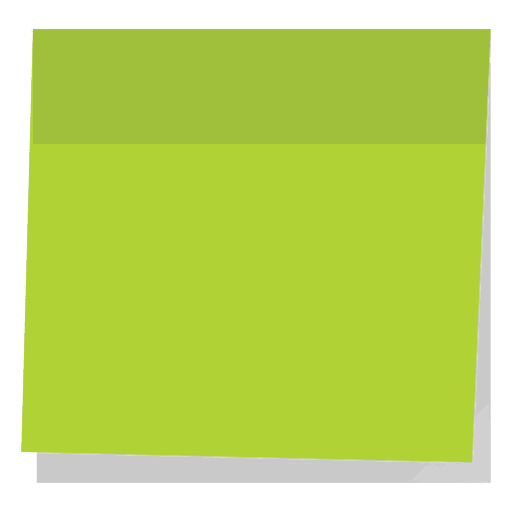 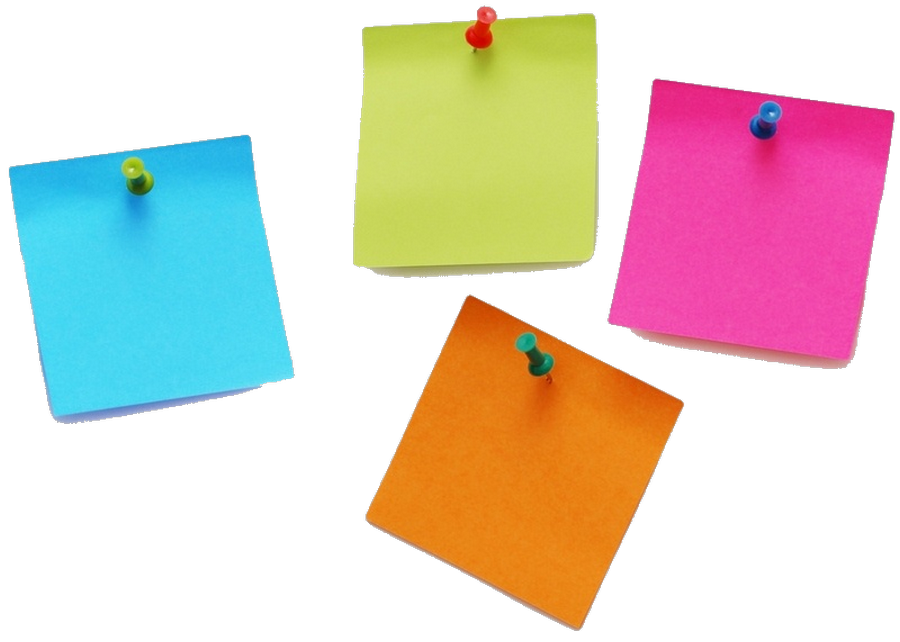 Boring, 
I didn’t 
like it
It was very difficult
It was Stressful
Amazing,
I felt happy!
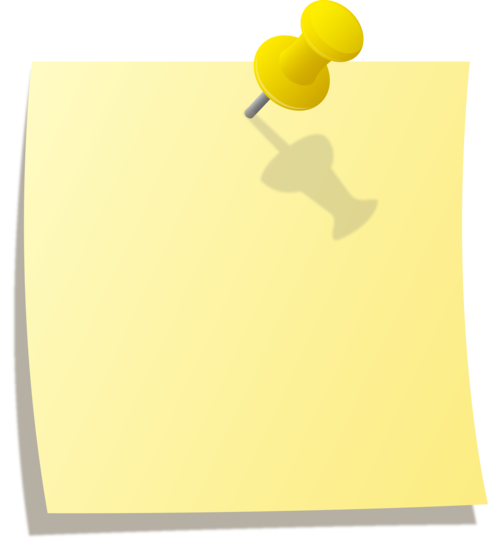 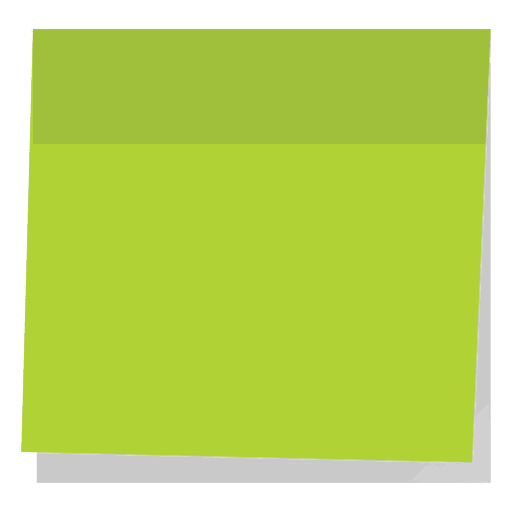 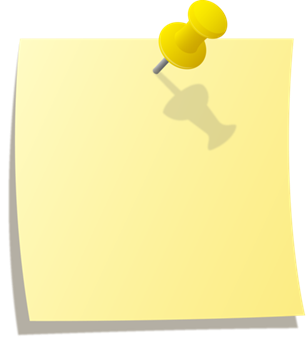 I liked to make the podcast
Fascinating, 
I like  teamwork
I enjoyed the lesson
Didn’t know what to do